Finding the Percent of a Number
6.RP.3c
All numbers can be written in three forms!
Fraction
Decimal
Percent
What form of the number you use depends on the math problem you are trying to solve.
Today, we will be working with Percents.
Fraction
Decimal
Percent
However, we will need to change the percent into one of it’s other forms  in order to solve problems.
First,
What is a Percent?
We use the symbol % to represent a percent.
The word “percent” really just means “per hundred”.
Fraction			Decimal			Percent (%)
25%
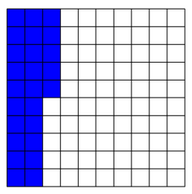 Percent of a Number
In real life, not all situations are described as 100%
Think about the following situations.
Sports
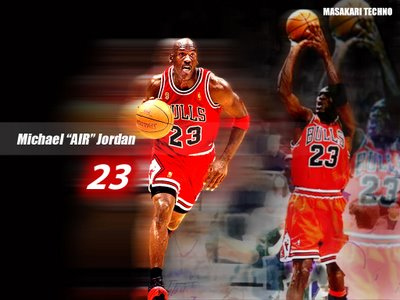 Michael Jordan was a great free-throw shooter.  But, did he make 100% of every free-throw he attempted?
Trivia.  
ONLY answer the question asked!
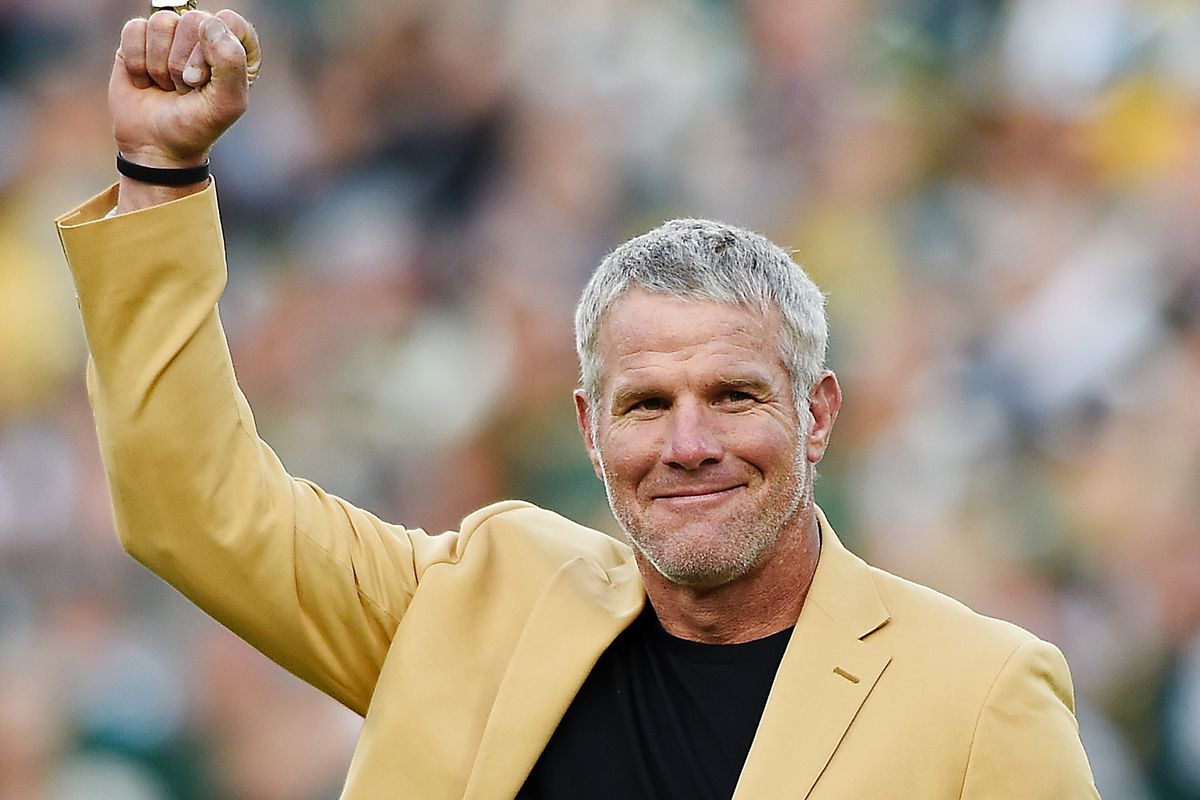 1)  	What's this guy’s name?
Bret Favre
What sport did he play
      and what position?
Did Favre complete 
	100% of the passes 
	he threw?
Football, QB
3)  What college did he play for?
No!
University of Southern Mississippi
7)	Any guess as to 	about how many out 	of ever 100 did he 	complete?
4)  What NFL team is he most known for?
Green Bay Packers (16 years)
How many super bowl rings does 
     	he have?
1 ring from Super Bowl XXXI
Percent of a Number
As we have seen from the examples, some percents are described as a portion of 100%

Jordan completed 83% of his free-throws.

Favre completed 62% of his passes.
Percent of a Number
Look at this math problem.
A spaceship carrying 40 aliens land on Earth.  Of the 40 aliens, 25% have the highly desirable feature of having a third eye.
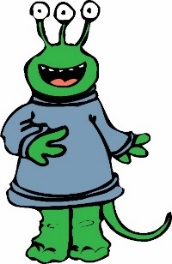 Before we solve this problem, let me ask you a question.
Do ALL (100%) of the aliens have a third eye?
No, only a portion (25%) of the 40 aliens 
have a third eye.
Percent of a Number
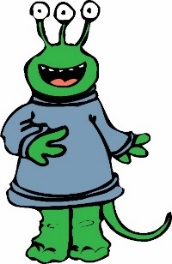 A spaceship carrying 40 aliens land on Earth.  Of the 40 aliens, 25% have the highly desirable feature of having a third eye.
When asked to find a certain percent of a number

Step 1:	You must first change the percent to a decimal or fraction!
Step 2:	Then, MULTIPLY that by the number.
Find 25% of 40.
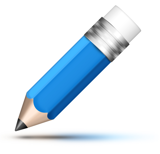 Guided Practice
Step 1:	You must first change the percent to a decimal or fraction.
Step 2:	Then, MULTIPLY that by the number.
Step 2
Step 1
F           D          (%)
Answer
1) Find 4% of 200.
2) Roy took a math quiz. There were 92 problems on the quiz and he answered 25% of them correctly. How many problems did he get correct?
3) Find 30% of 50.
[Speaker Notes: 1)  8    2)  23   3)  15]
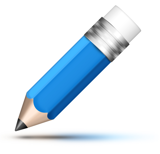 Guided Practice
ANSWER KEY!
Step 1:	You must first change the percent to a decimal or fraction.
Step 2:	Then, MULTIPLY that by the number.
Step 2
Step 1
F           D          (%)
Answer
8
1) Find 4% of 200.
2) Roy took a math quiz. There were 92 problems on the quiz and he answered 25% of them correctly. How many problems did he get correct?
23
15
3) Find 30% of 50.
[Speaker Notes: 1)  8    2)  23   3)  15]
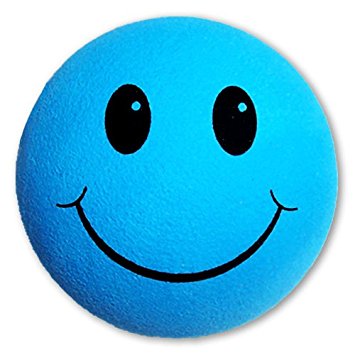 You Try
Step 1:	You must first change the percent to a decimal or fraction.
Step 2:	Then, MULTIPLY that by the number.
Step 2
Step 1
F           D          (%)
Answer
1) Find 60% of 15.
2) Tori took a math quiz. There were 56 problems on the quiz and she answered 25% of them correctly. How many problems did she get correct?
3) Find 6% of 550.
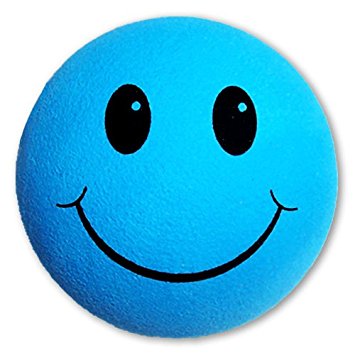 You Try
ANSWER KEY!
Step 1:	You must first change the percent to a decimal or fraction.
Step 2:	Then, MULTIPLY that by the number.
Step 2
Step 1
F           D          (%)
Answer
9
1) Find 60% of 15.
2) Tori took a math quiz. There were 56 problems on the quiz and she answered 25% of them correctly. How many problems did she get correct?
14
33
3) Find 6% of 550.
End of PowerPoint